1
Team FLYT
[Speaker Notes: Takk for at vi fikk komme. Kjekt å se så mange. 

Samarbeid med Ulrikke Akerbæk i Itera og vårt interne team. Ble bedt om å si litt om hva vi har gjort.

Spennende for to vikinger fra ville vesten å komme til fjerne østen for å prate om det vi liker! 

Siste året har vi satset på Power Platform i Eviny konsernet  - fortelle litt om det, men først litt om oss..]
Preben F. Jakobsen
Tech Lead hos Team Flyt 2.0
Startet som kundekonsulent og hverdagsutvikler (citizen developer) 
Drevet av interesse for design og teknologi 
Sertifisert RPA-utvikler hos UiPath 
Sertifisert i grunnleggende Power Platform 
Pågående sertifisering som Scrum Master
2
[Speaker Notes: •Startet som kundekonsulent og hverdagsutvikler (citizen developer) 
•Drevet av interesse for design og teknologi 
•Sertifisert RPA-utvikler hos UiPath 
•Sertifisert i grunnleggende Power Platform 
•Pågående sertifisering som Scrum Master 
•Startet som kundekonsulent og hverdagsutvikler (citizen developer) 
•Drevet av interesse for design og teknologi 
•Sertifisert RPA-utvikler hos UiPath 
•Sertifisert i grunnleggende Power Platform 
•Pågående sertifisering som Scrum Master 
•Startet som kundekonsulent og hverdagsutvikler (citizen developer) 
•Drevet av interesse for design og teknologi 
•Sertifisert RPA-utvikler hos UiPath 
•Sertifisert i grunnleggende Power Platform 
•Pågående sertifisering som Scrum Master 
•Startet som kundekonsulent og hverdagsutvikler (citizen developer) 
•Drevet av interesse for design og teknologi 
•Sertifisert RPA-utvikler hos UiPath 
•Sertifisert i grunnleggende Power Platform 
•Pågående sertifisering som Scrum Master 
•Startet som kundekonsulent og hverdagsutvikler (citizen developer) 
•Drevet av interesse for design og teknologi 
•Sertifisert RPA-utvikler hos UiPath 
•Sertifisert i grunnleggende Power Platform 
•Pågående sertifisering som Scrum Master 
•Startet som kundekonsulent og hverdagsutvikler (citizen developer) 
•Drevet av interesse for design og teknologi 
•Sertifisert RPA-utvikler hos UiPath 
•Sertifisert i grunnleggende Power Platform 
•Pågående sertifisering som Scrum Master]
Christopher Ramsdal
Leder for Team Flyt 2.0
Siviløkonom med IT profil
Microsoft University i 2007
13 år i konsulentbransjen  2 år i Eviny
Spesialisering innen informasjonsarkitektur, samhandling og automatisering av prosesser
3
Hva skal vi prate om i dag?
Om Eviny
Om Oss
Hvorfor hverdags-digitalisering
Fra RPA til hverdagsutvikling
Hvordan støtter vi hverdags-utviklerne
Om Team flyt som CoE
Q’n A
4
4
[Speaker Notes: Om oss og Eviny: 	5 min
Om hverdagsd: 	5 min
SP gjennomgang: 	5 min
RPA ->>		5 min
Om Team Flyt		5 min
Q’n A: 		5 min]
5
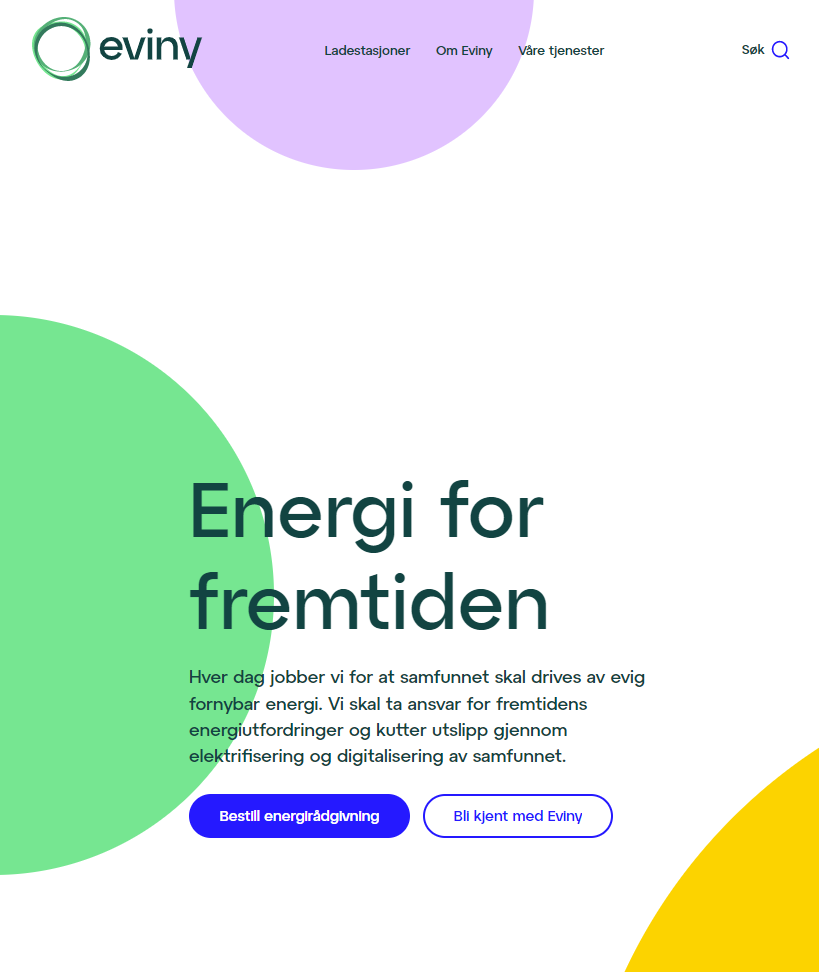 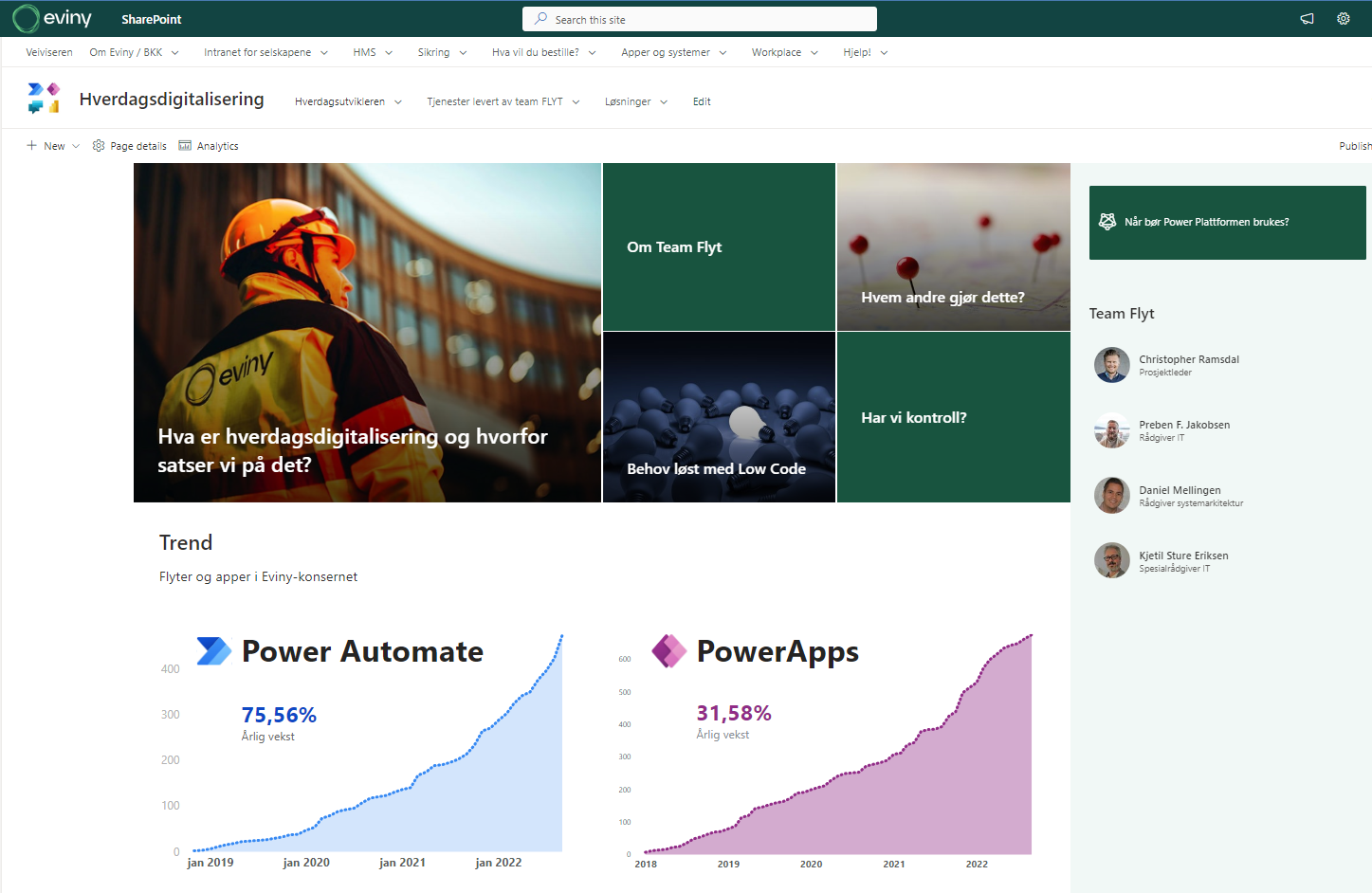 Spørsmål?
Åpen arbeidsstue i 4.etg hver torsdag 12-14 (sitt ut dagen om du vil)
Faste hverdagsutviklerdager i FEM - Onsdager i prosjektsonen?
Hverdagsdigitaliseringprisen 2022
FEM Ideaton
Lowcode hackaton 2022 i desember
Hjemmelekse: Grunnkurs E-læring
Neste gang: Jobbe med idéer
Mål på sikt: PL-900 sertifisering - Power Platform Fundamantals
7